VISION ZEROVisual Communication
Agenda
Why Visually Communicate
Methods for Visual Communication
Cost
What’s Next?
Why Visually Communicate
10% People Remember what they Hear
20% People Remember what they Read
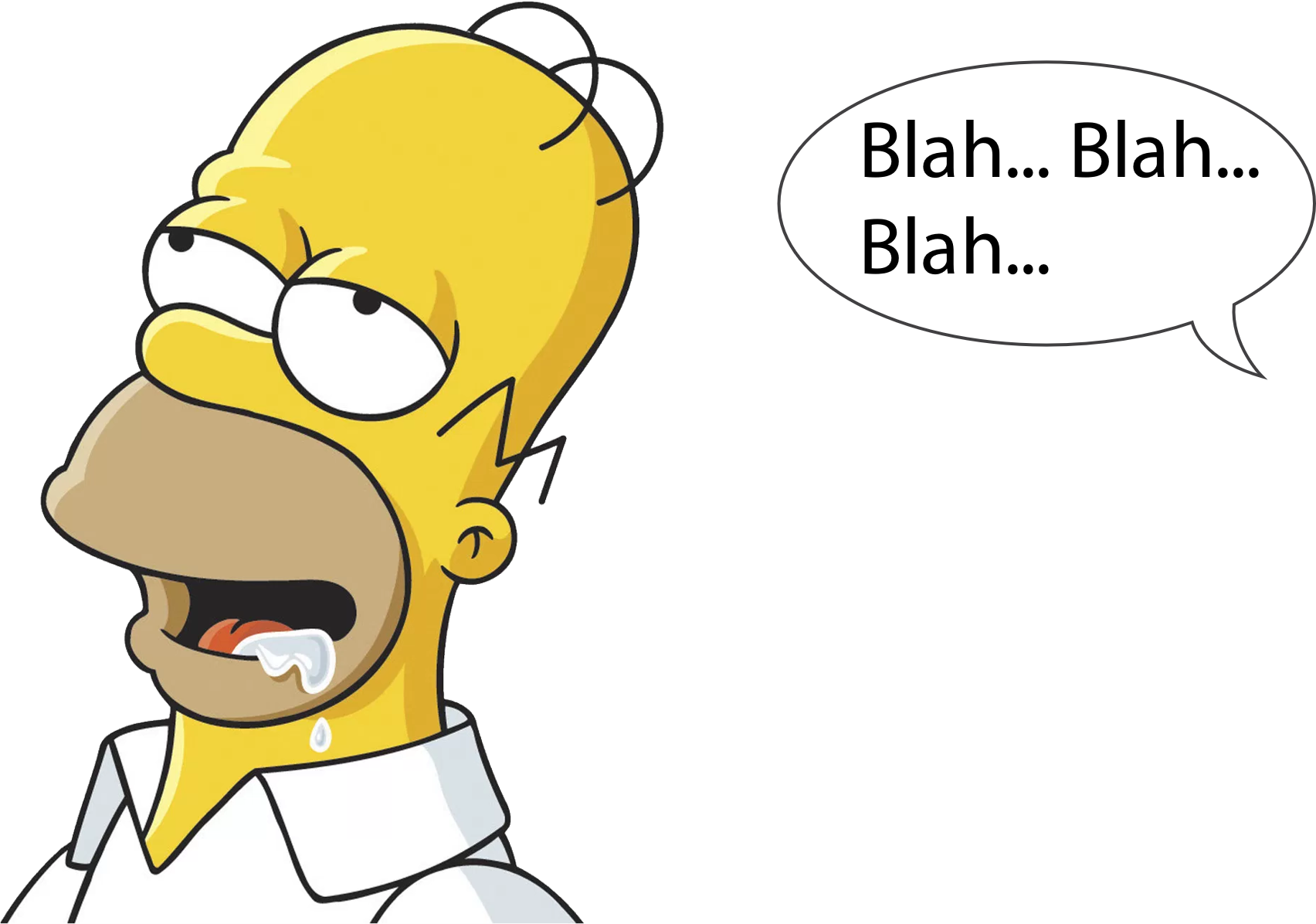 Why Visually Communicate
80% People Remember what they See and Do
93% of Communication is Non-Verbal
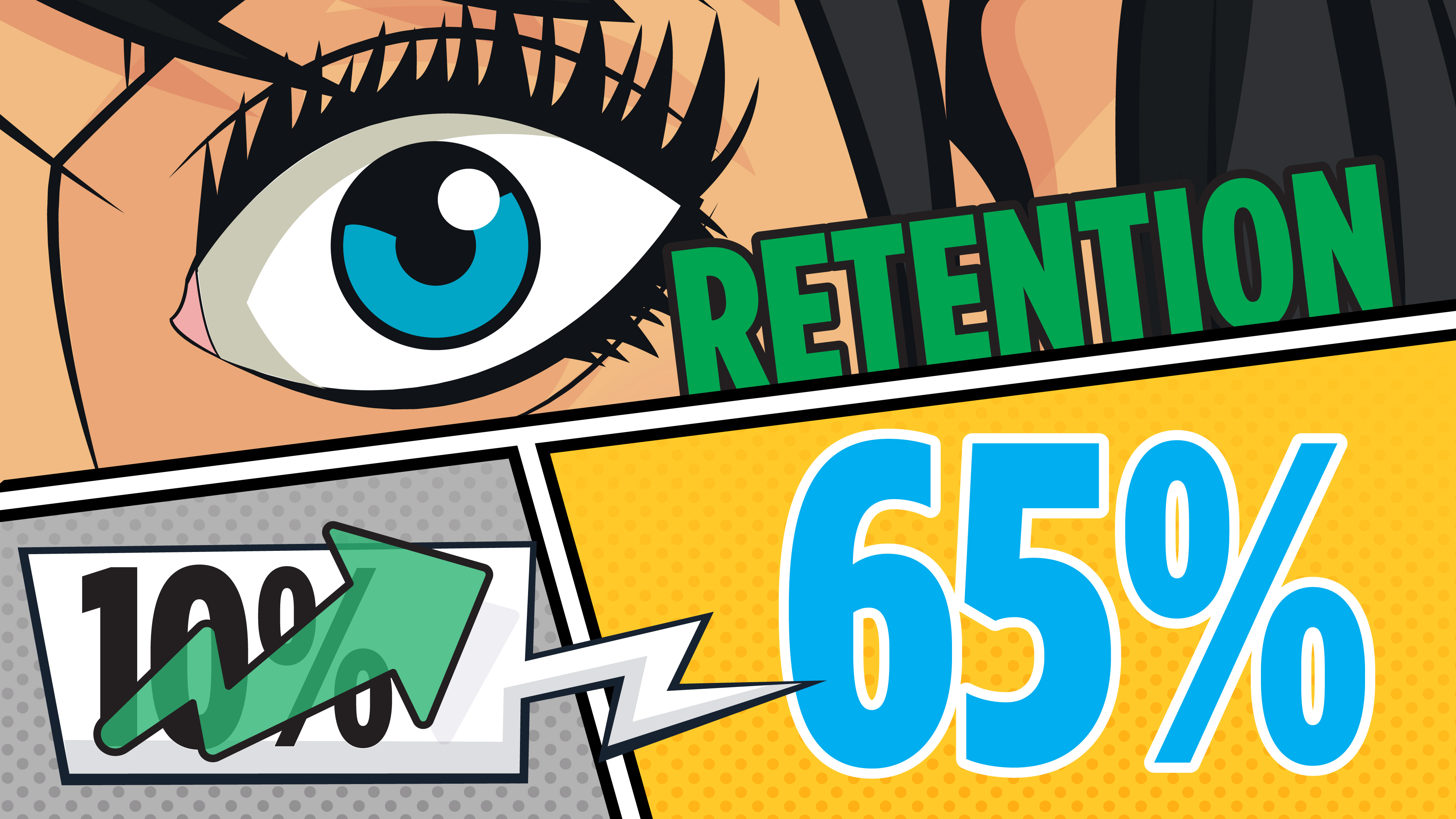 Methods for Visual Communication
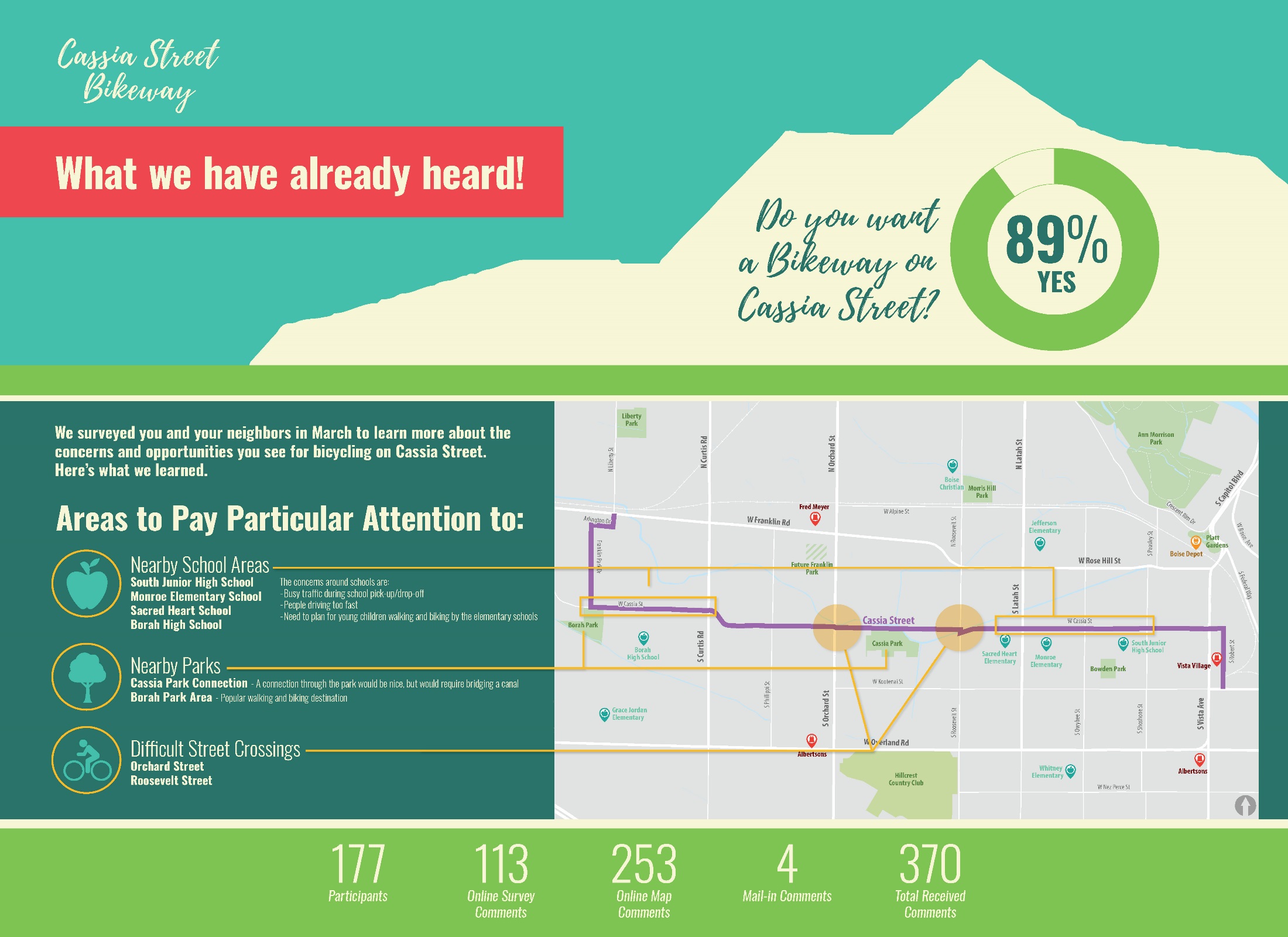 Infographics
Methods for Visual Communication
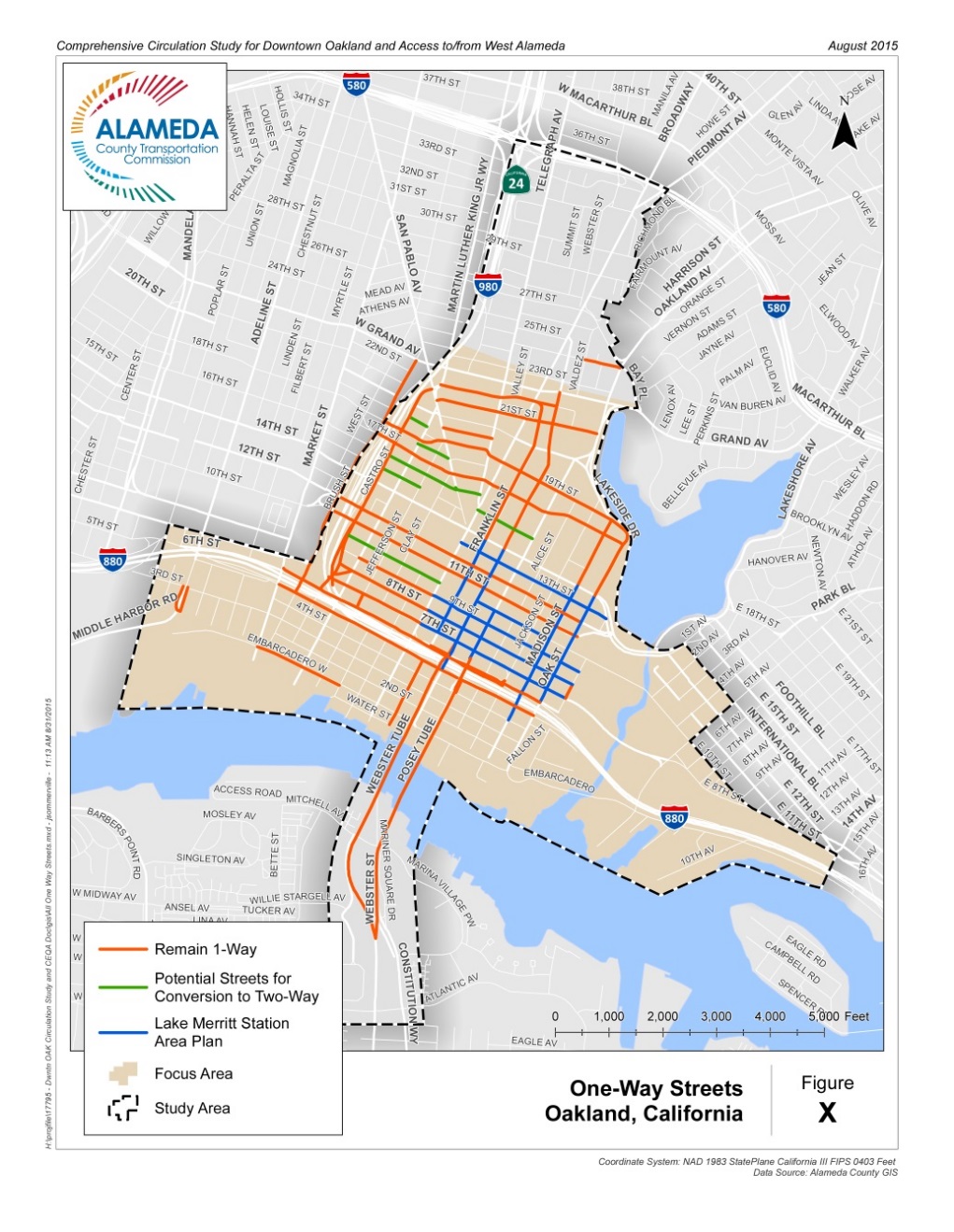 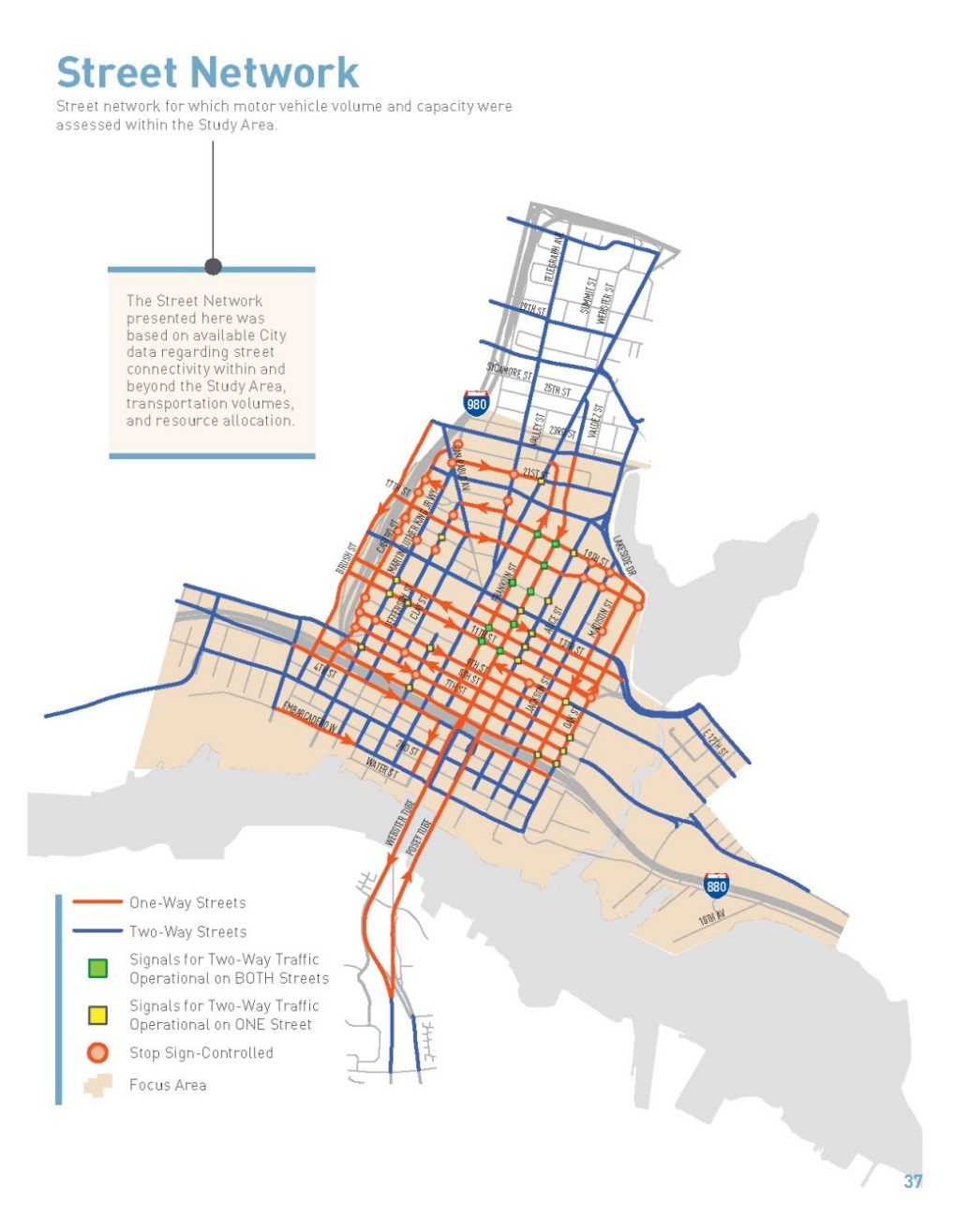 GIS
Maps
Methods for Visual Communication
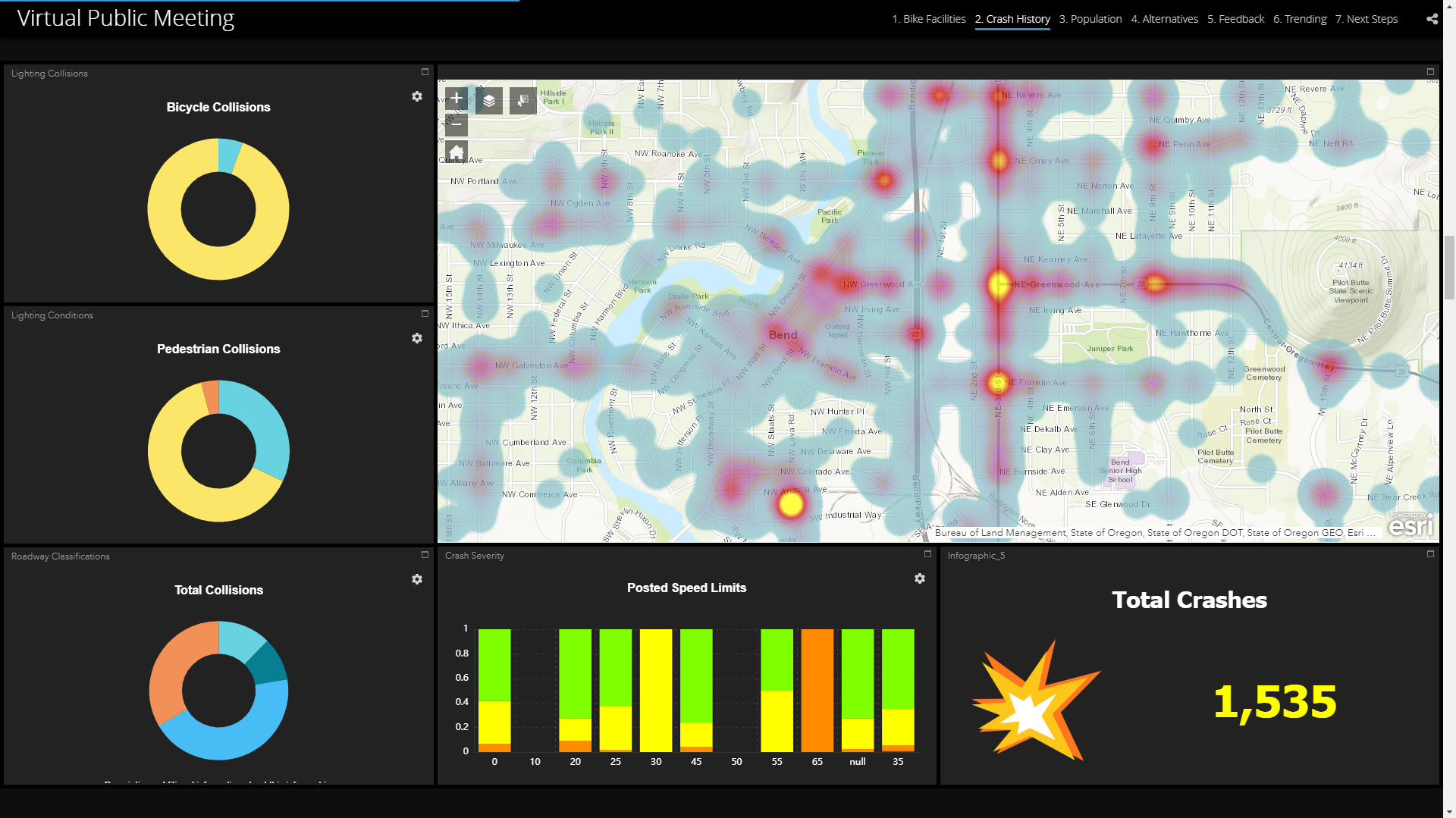 GIS
Interactive Maps
Methods for Visual Communication
3D Visualization
Stills
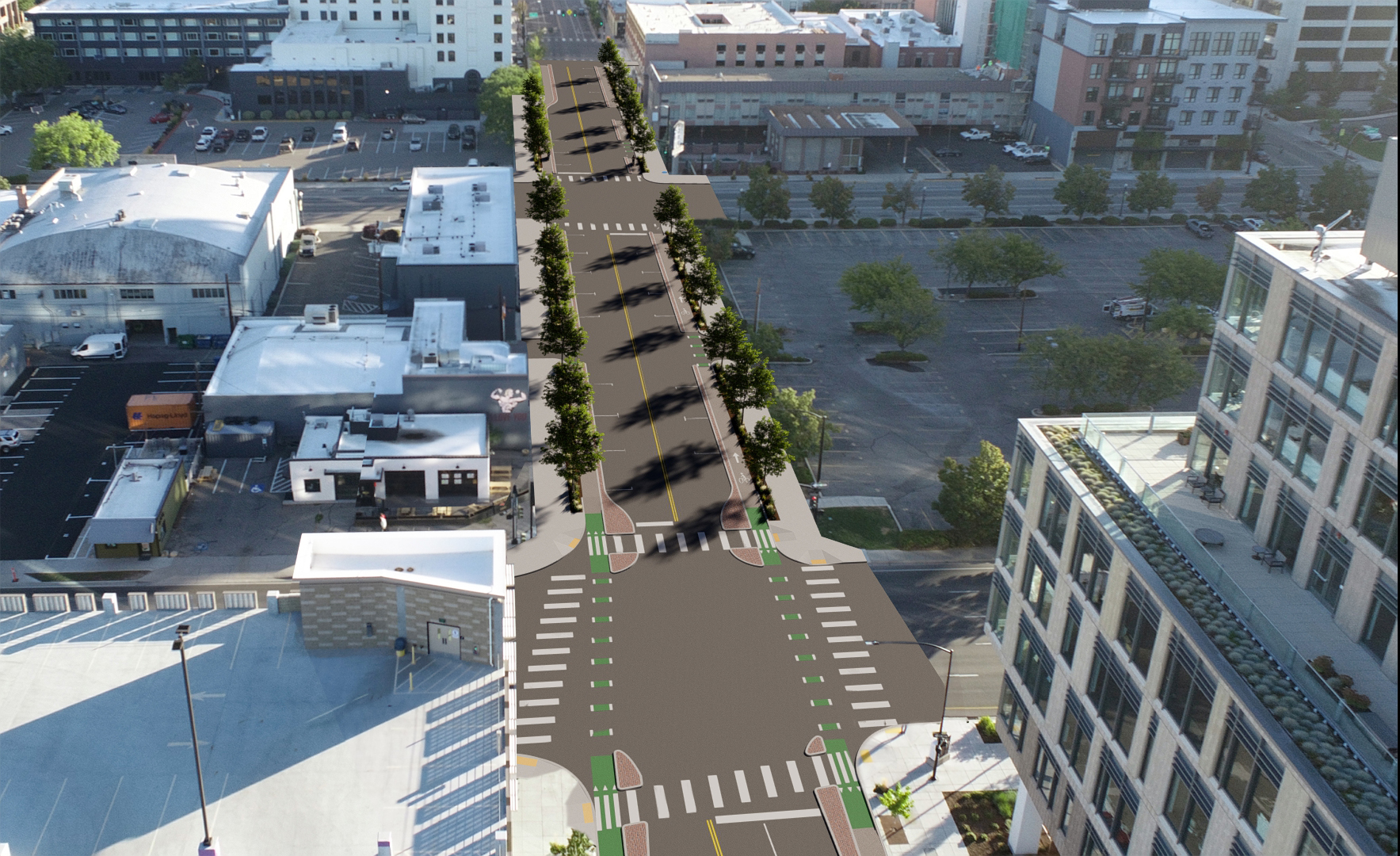 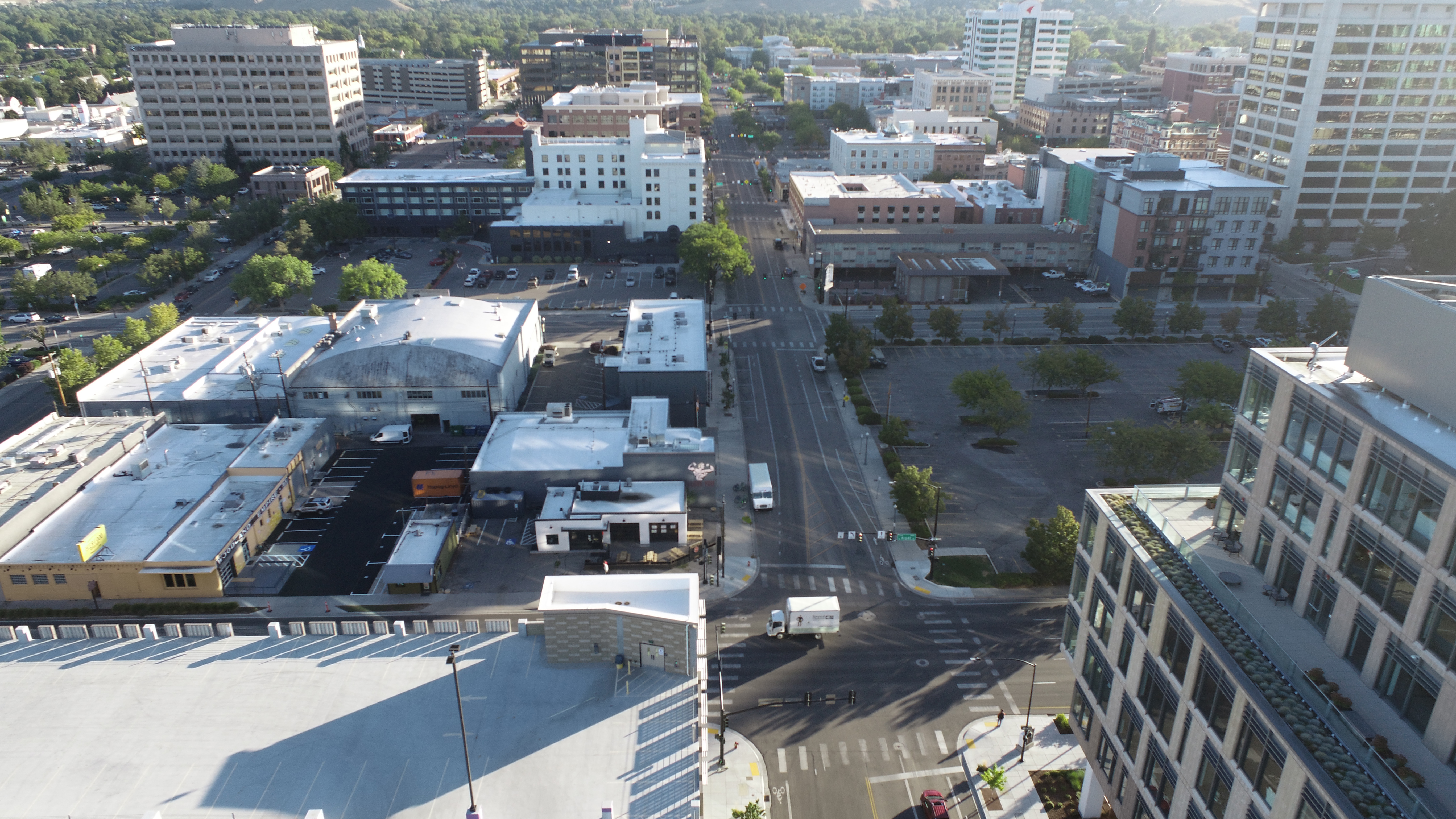 Methods for Visual Communication
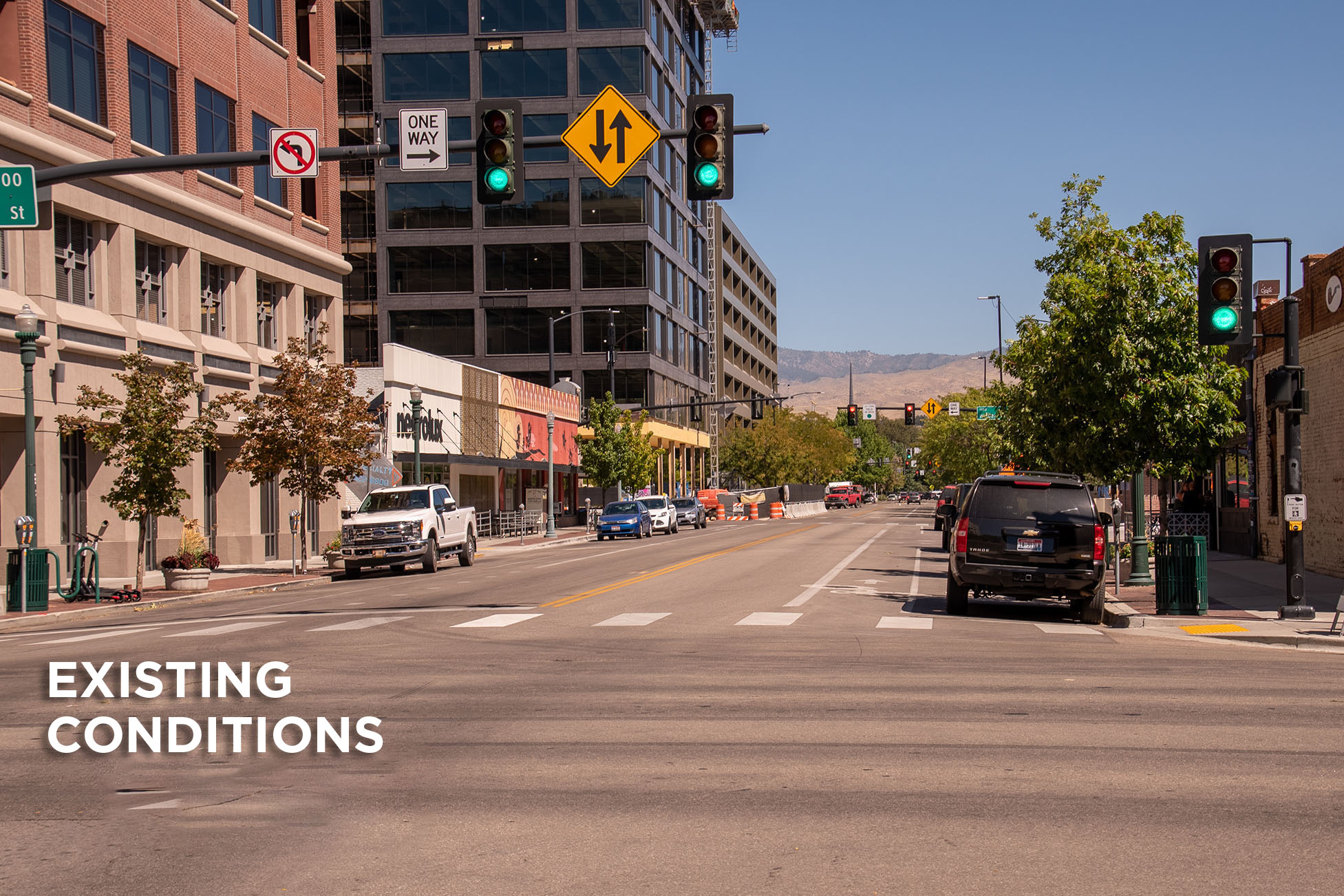 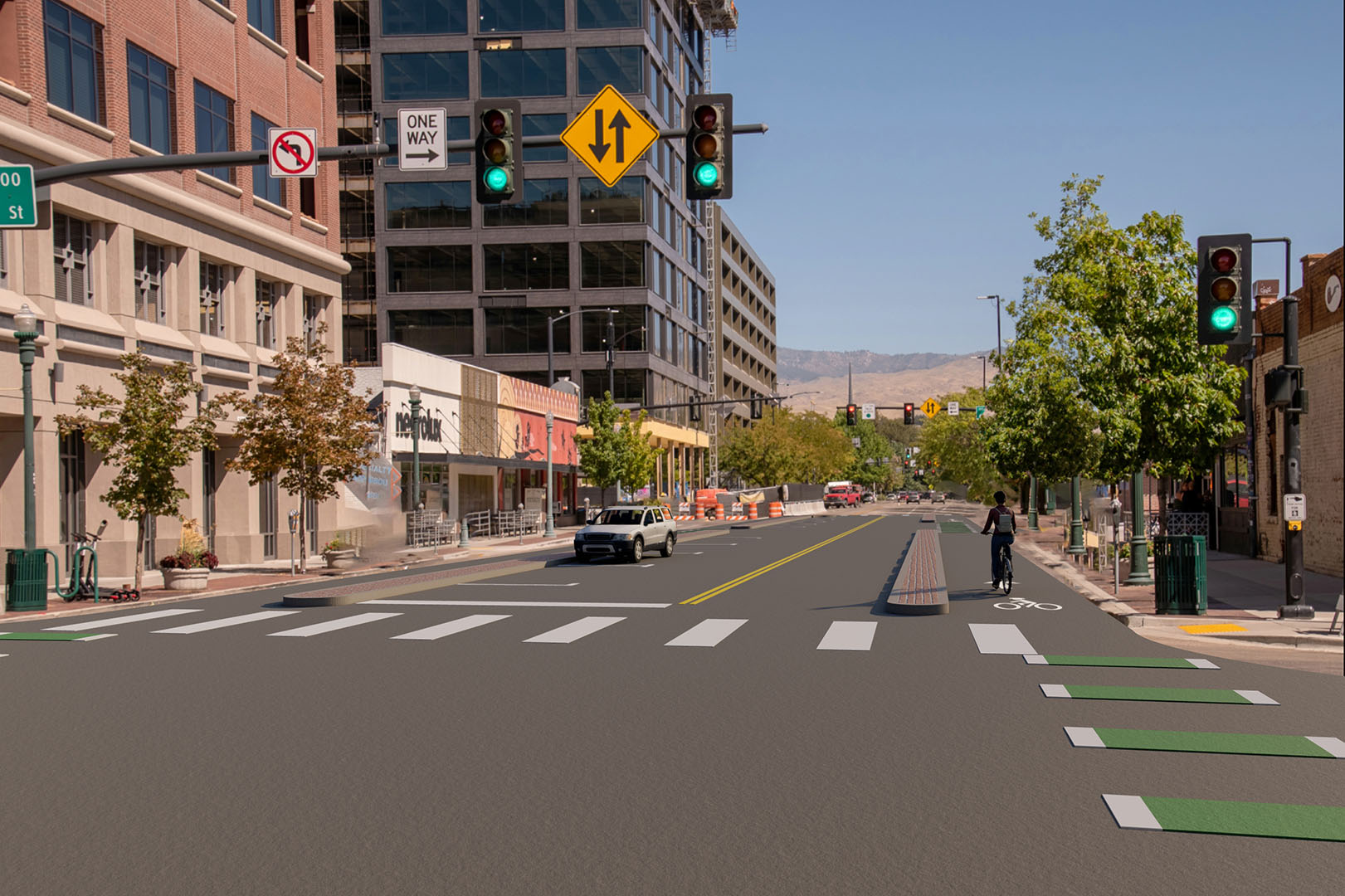 3D Visualization
Stills
Methods for Visual Communication
3D Visualization
Animation
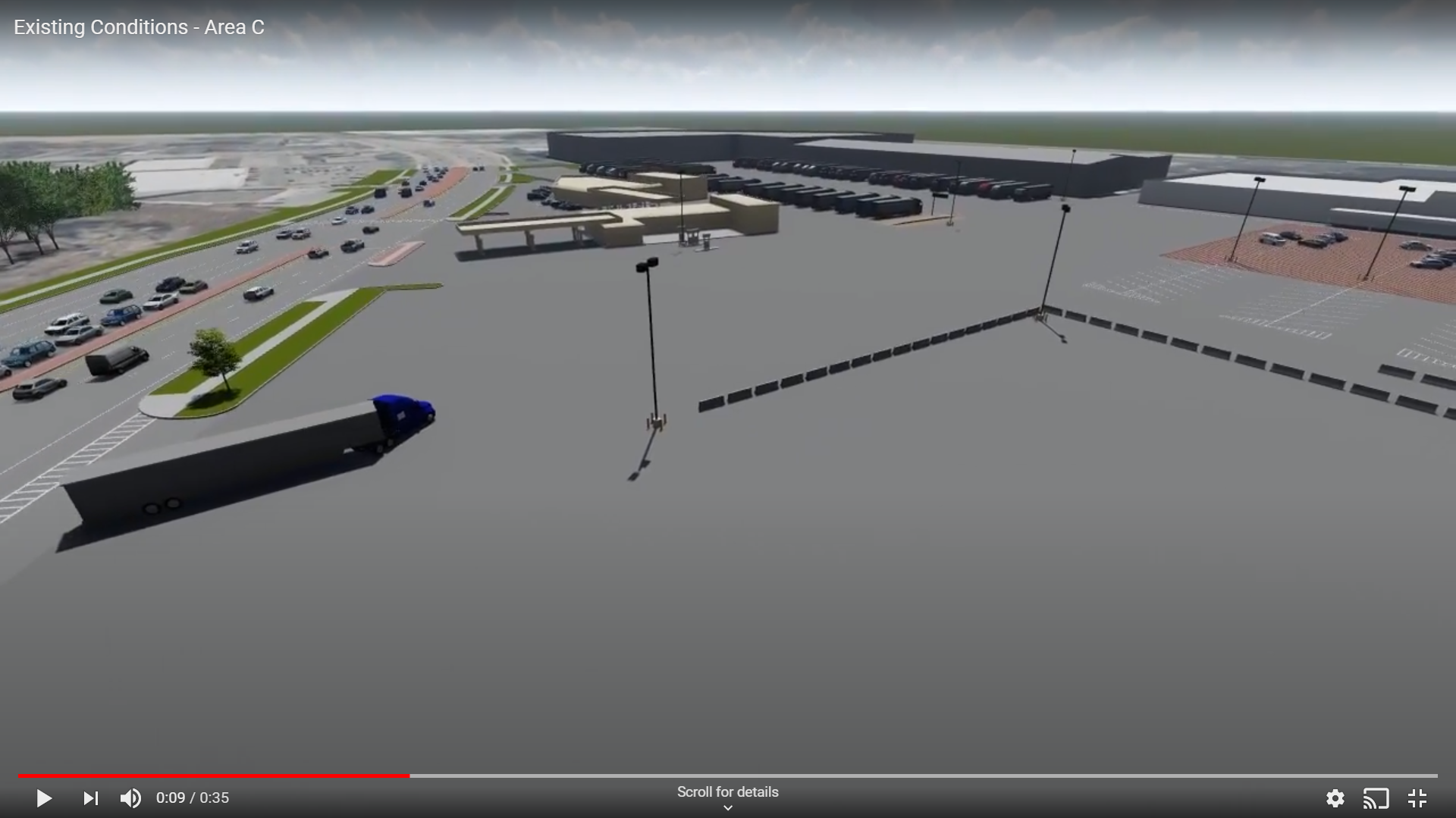 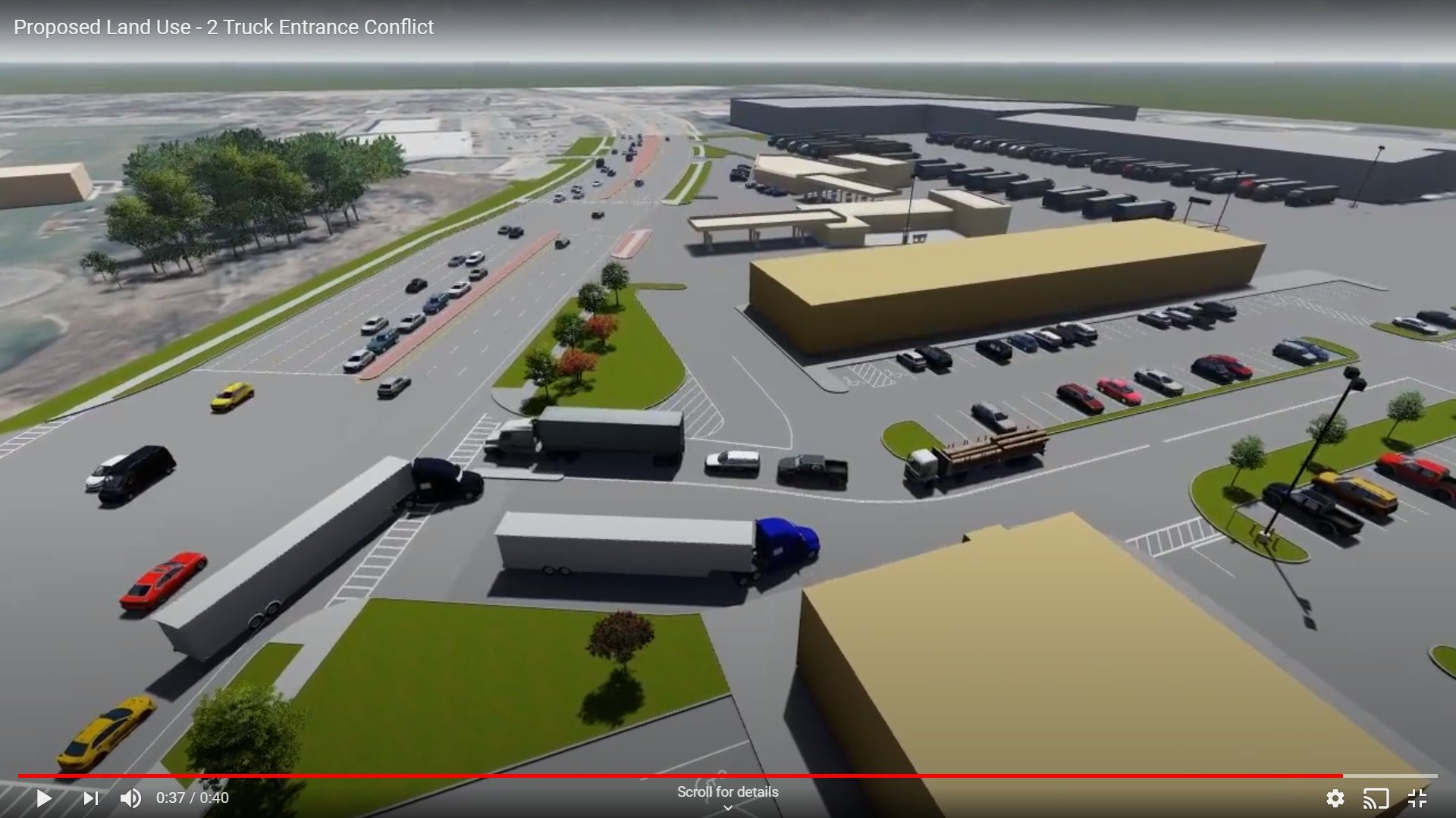 Methods for Visual Communication
Mixed Reality
Virtual Reality
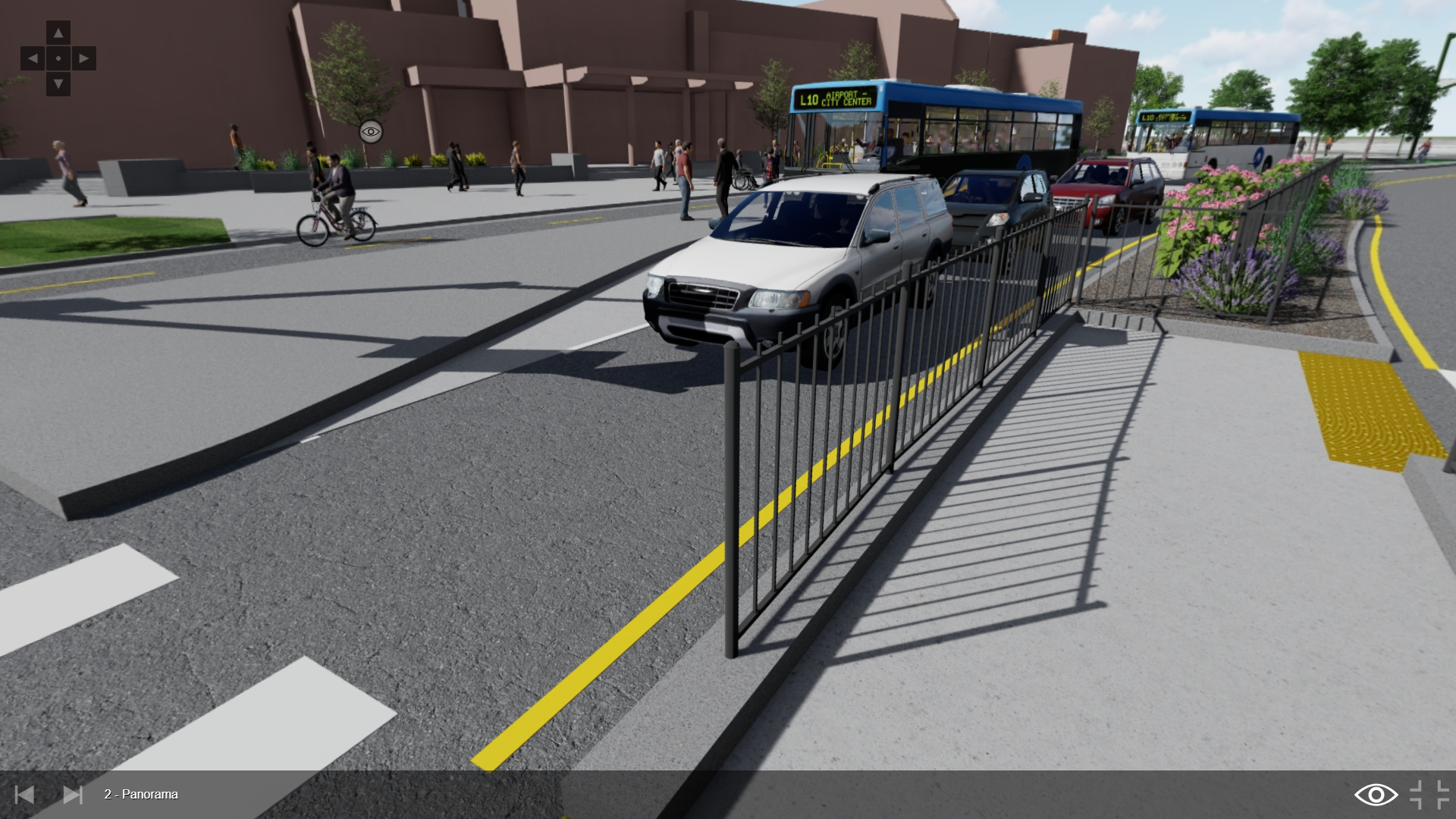 Methods for Visual Communication
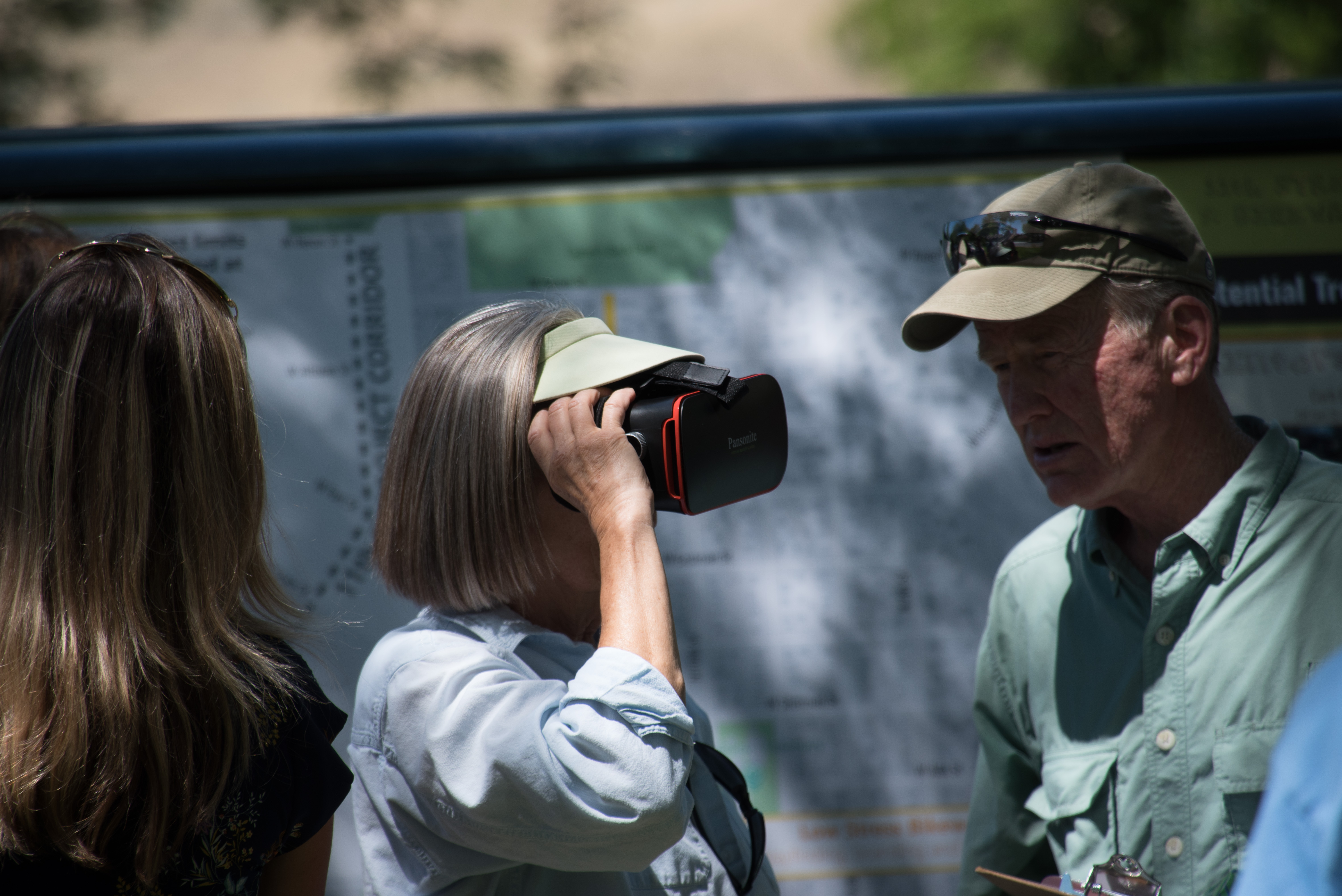 Mixed Reality
Virtual Reality
Cost
Not Really
Cool is Expensive…
Cost
Cool is Expensive… Not Really
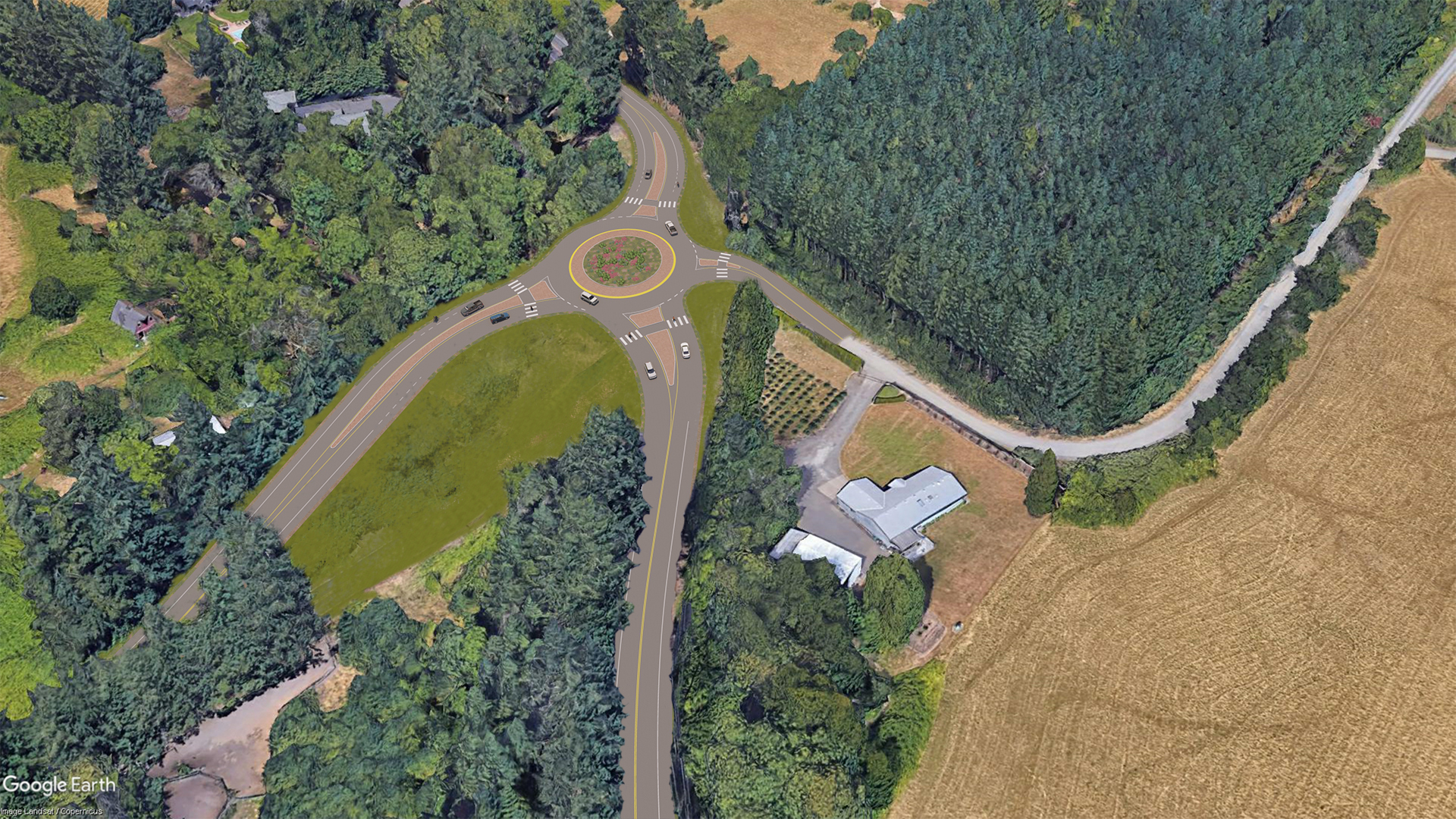 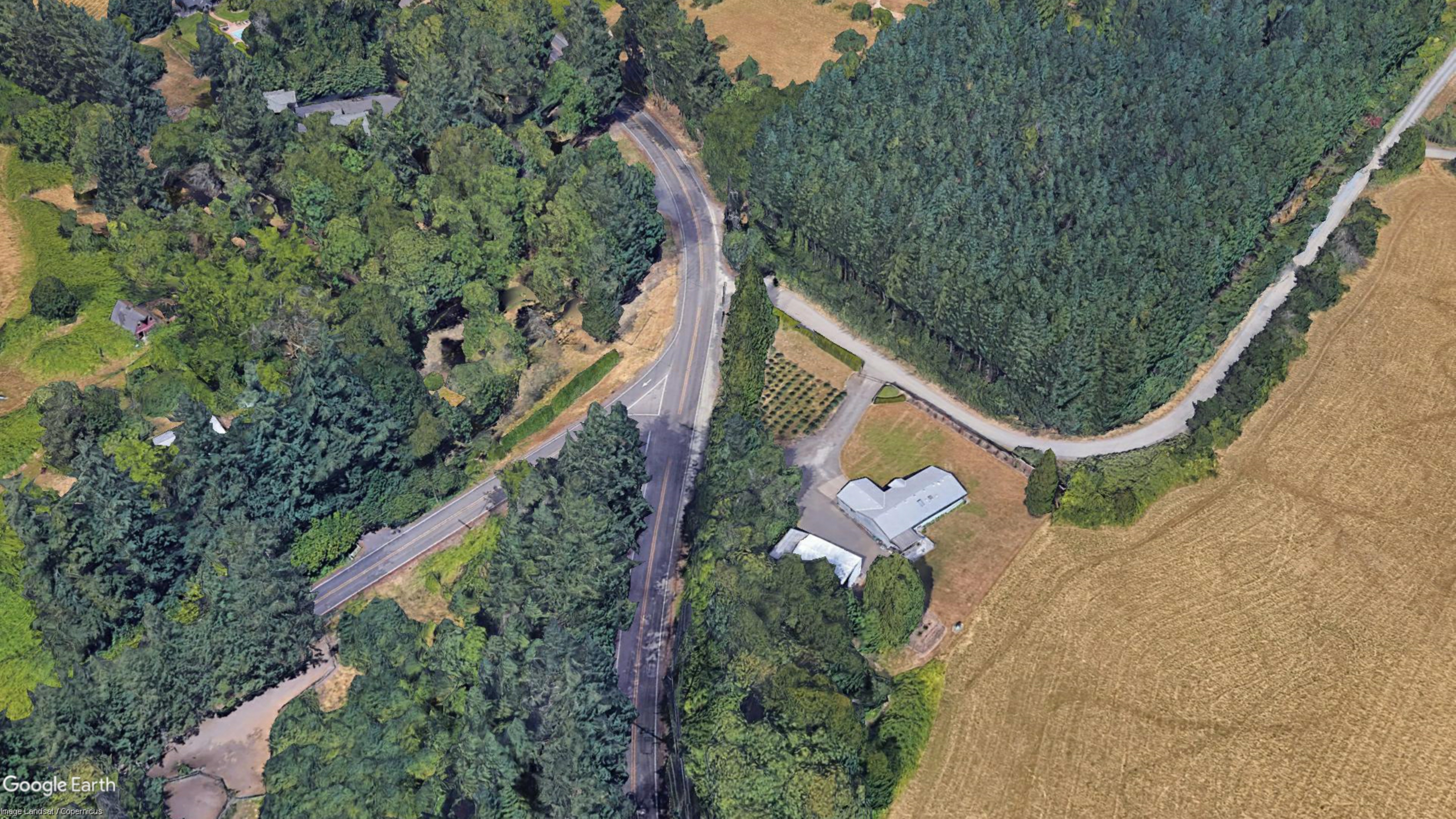 $5K
Cost
Cool is Expensive… Not Really
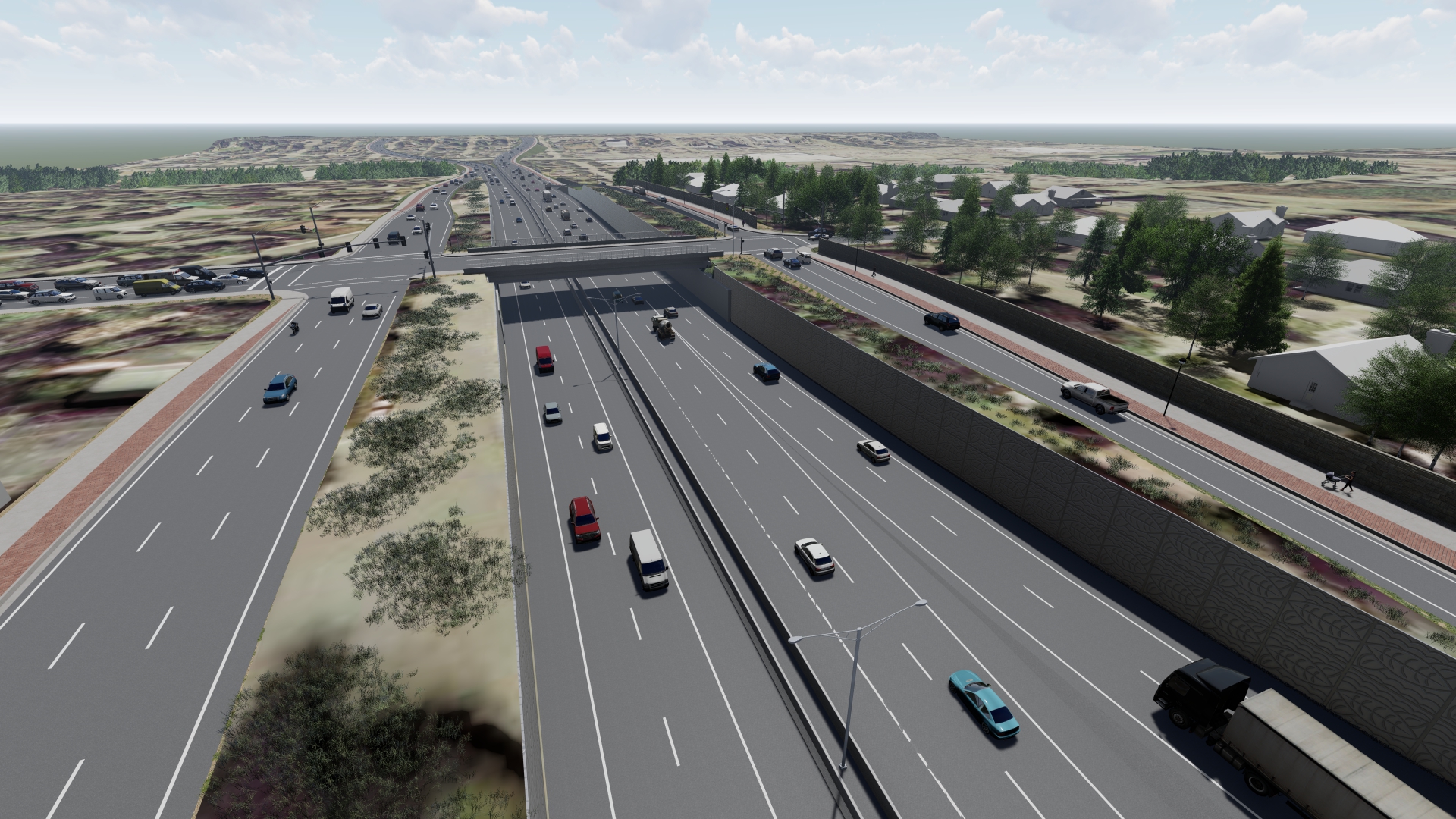 $50K
Cost
What is the Cost of Poor Communication?
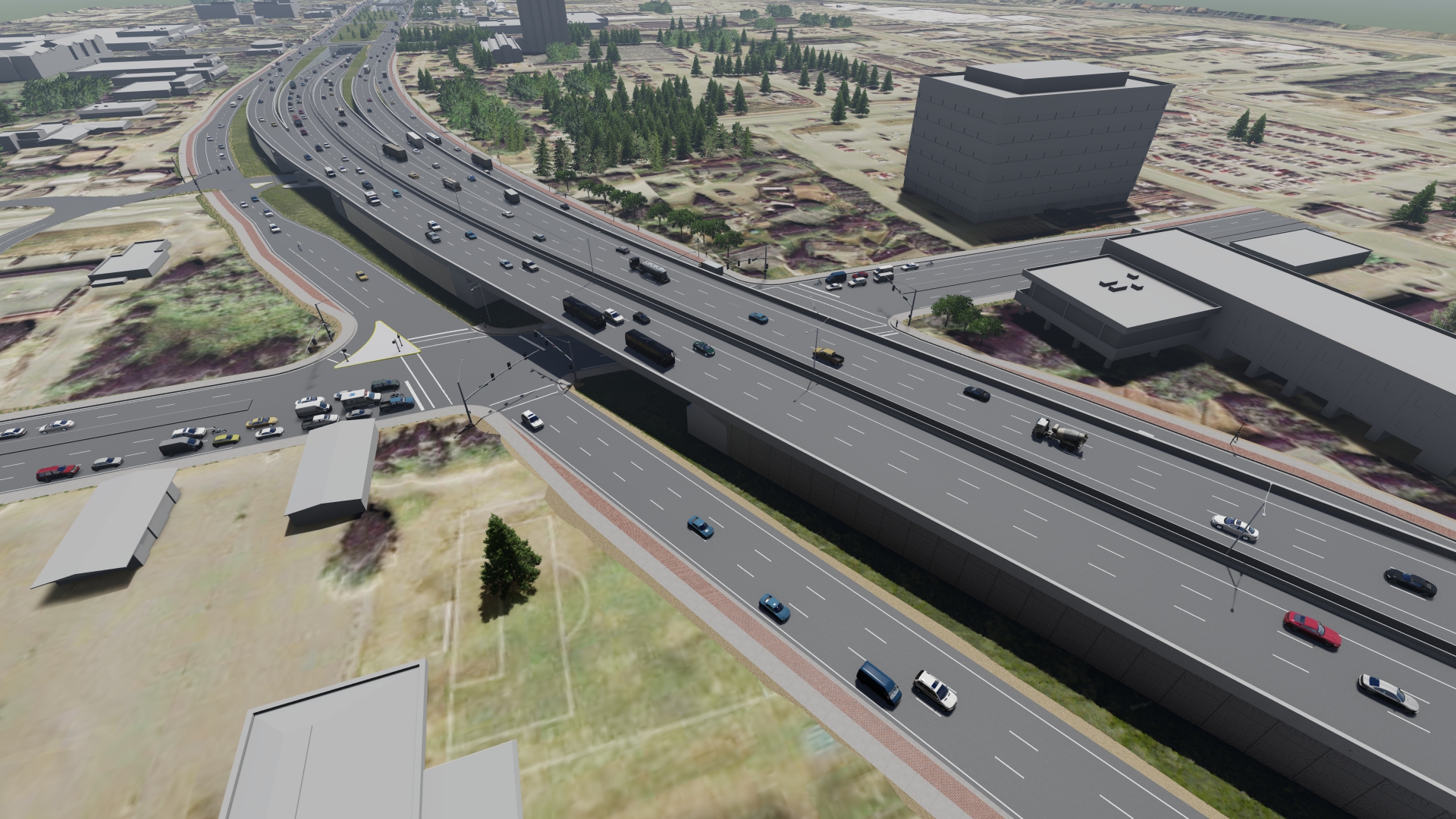 Cost
What is the Cost of Poor Communication?
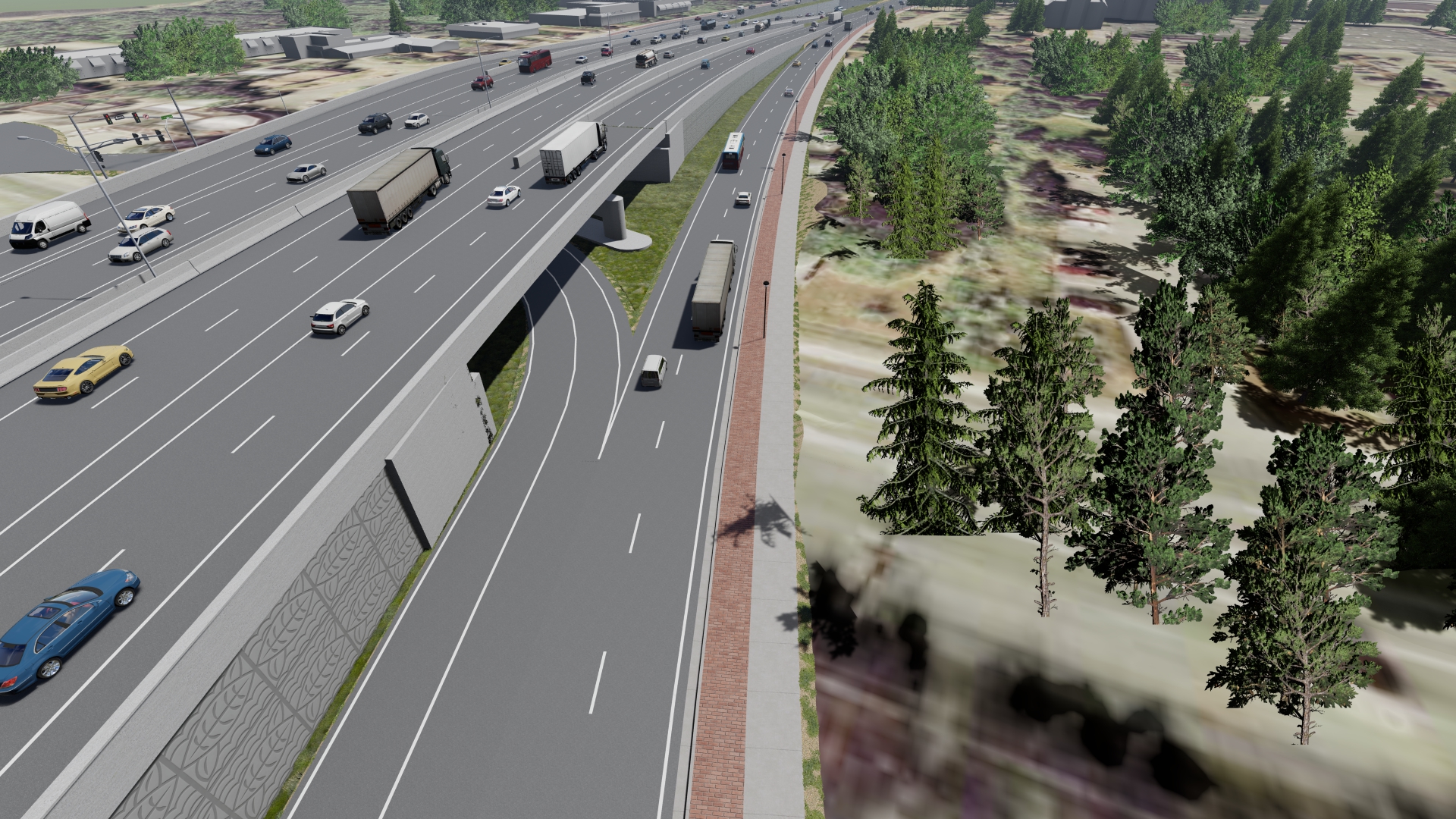 Cost
What is the Cost of Poor Communication?
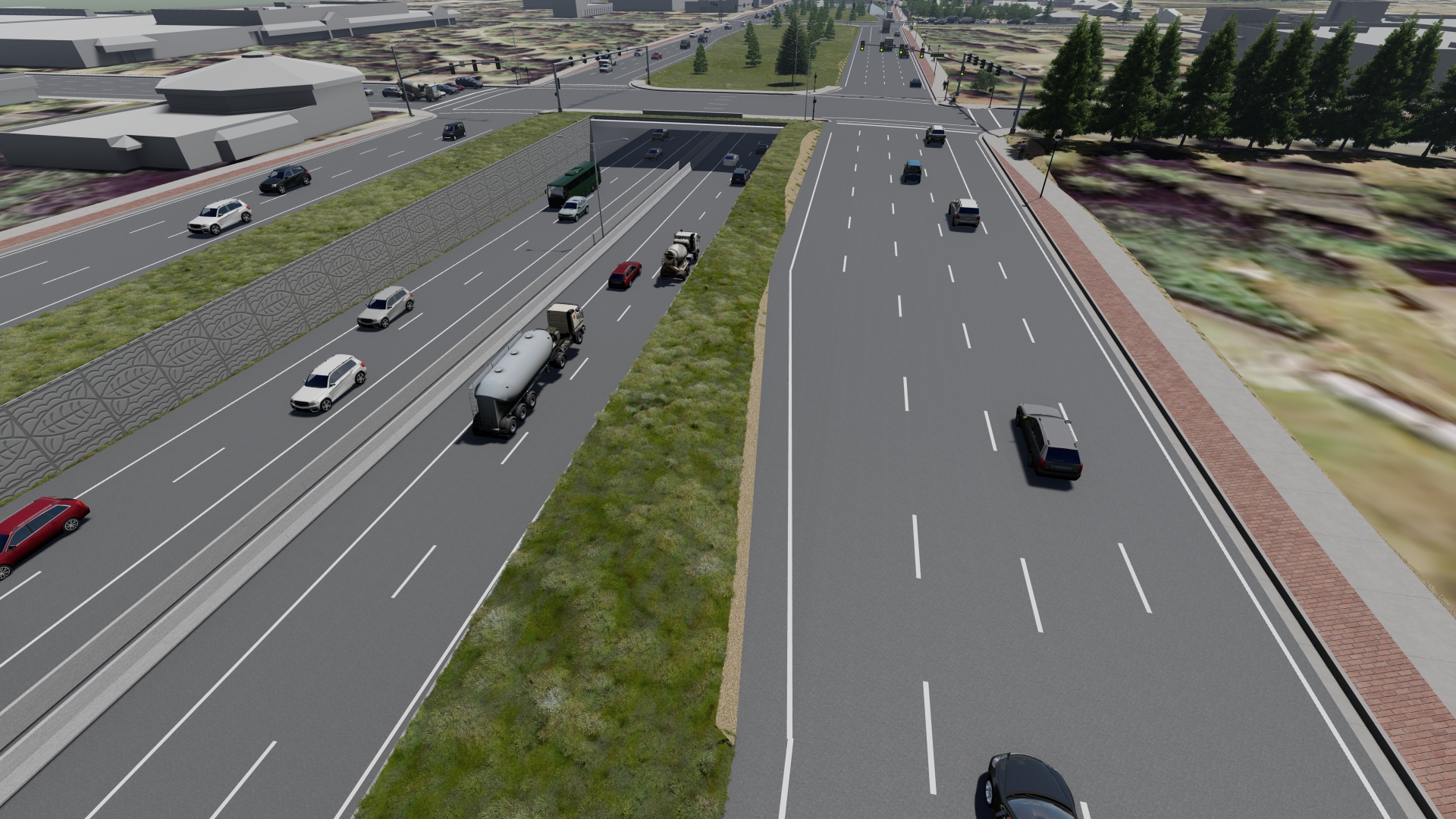 Cost
What is the Cost of Poor Communication?
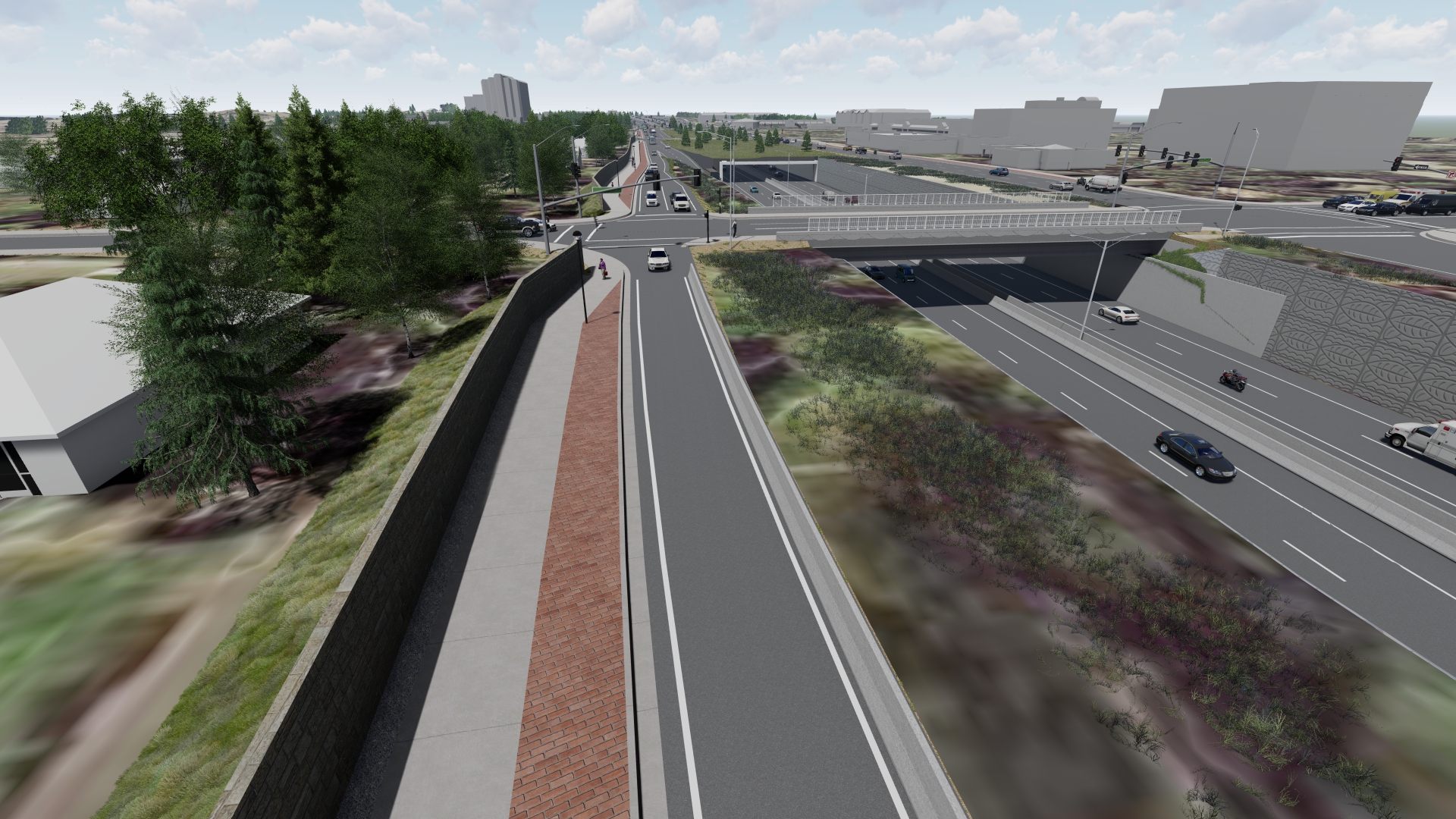 Cost
What is the Cost of Poor Communication?
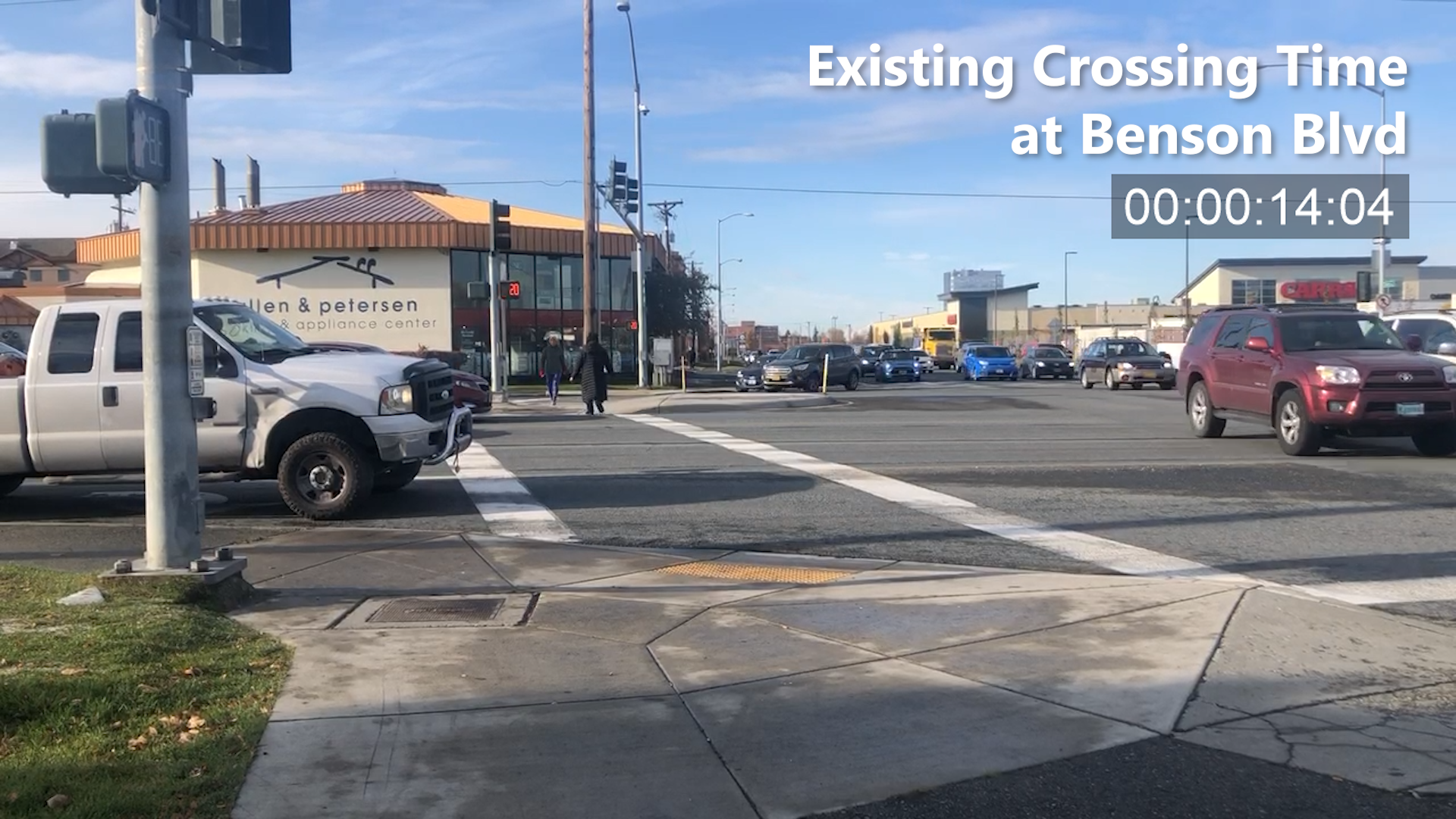 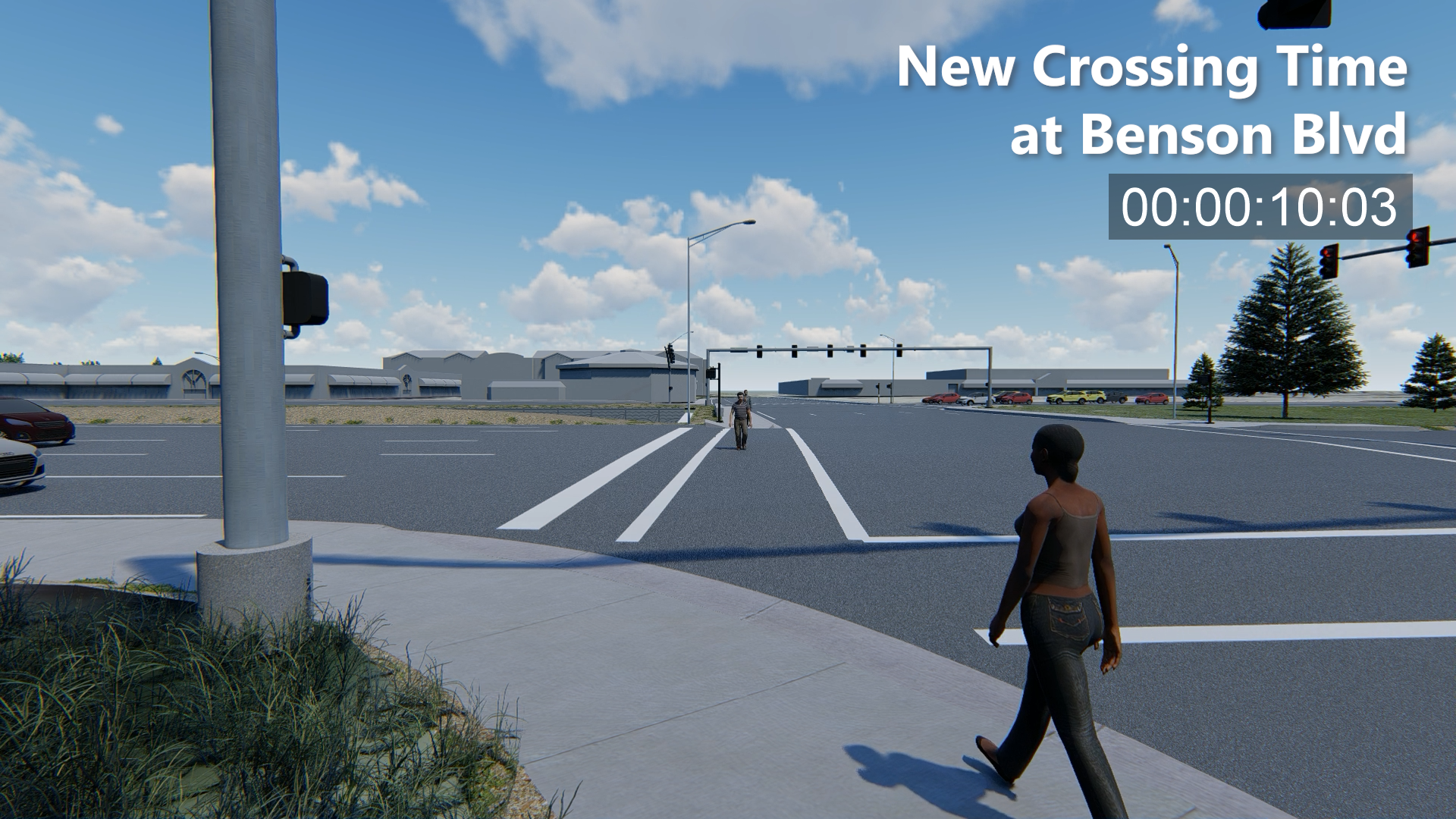 What’s Next?
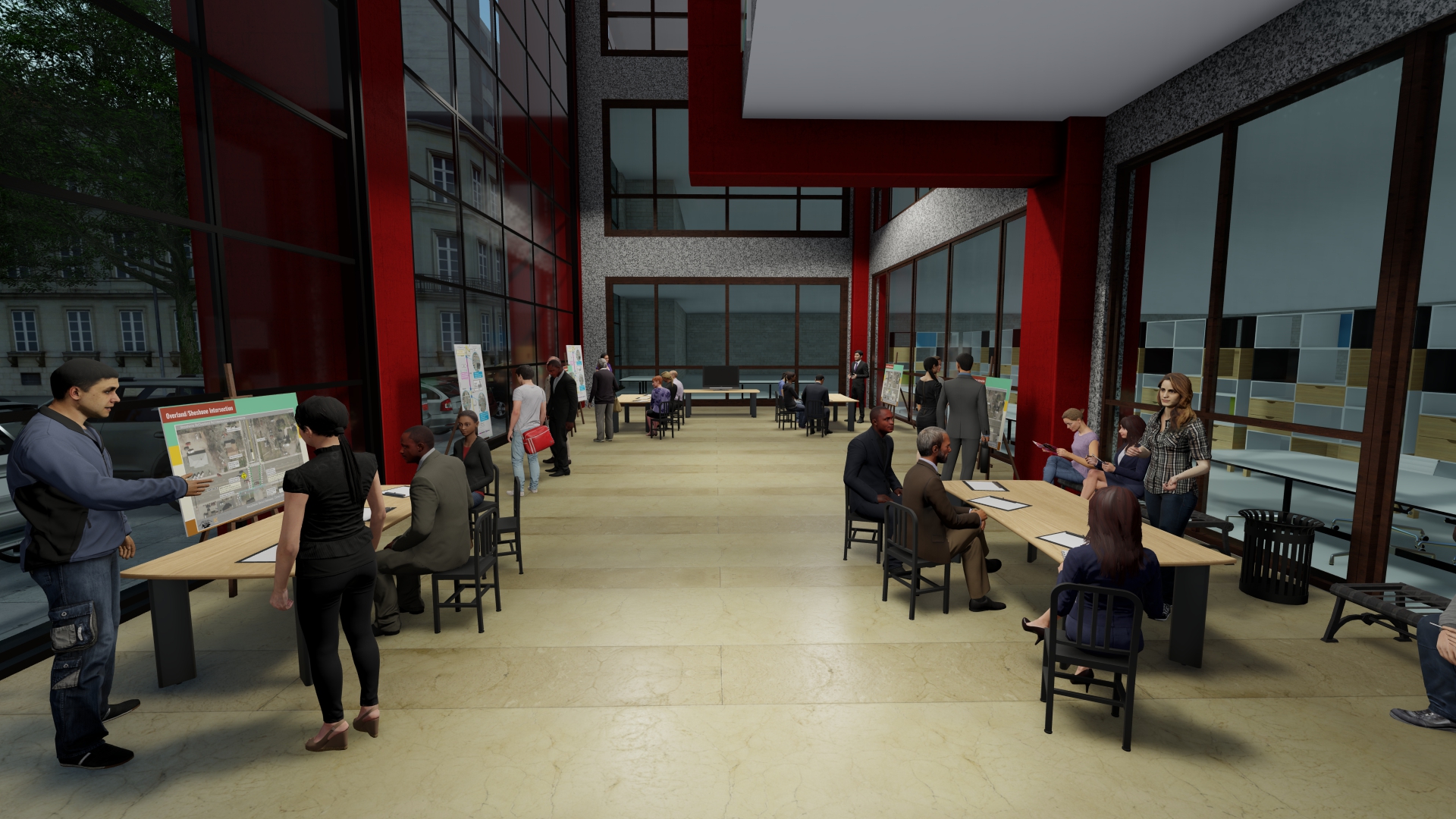 ?Questions